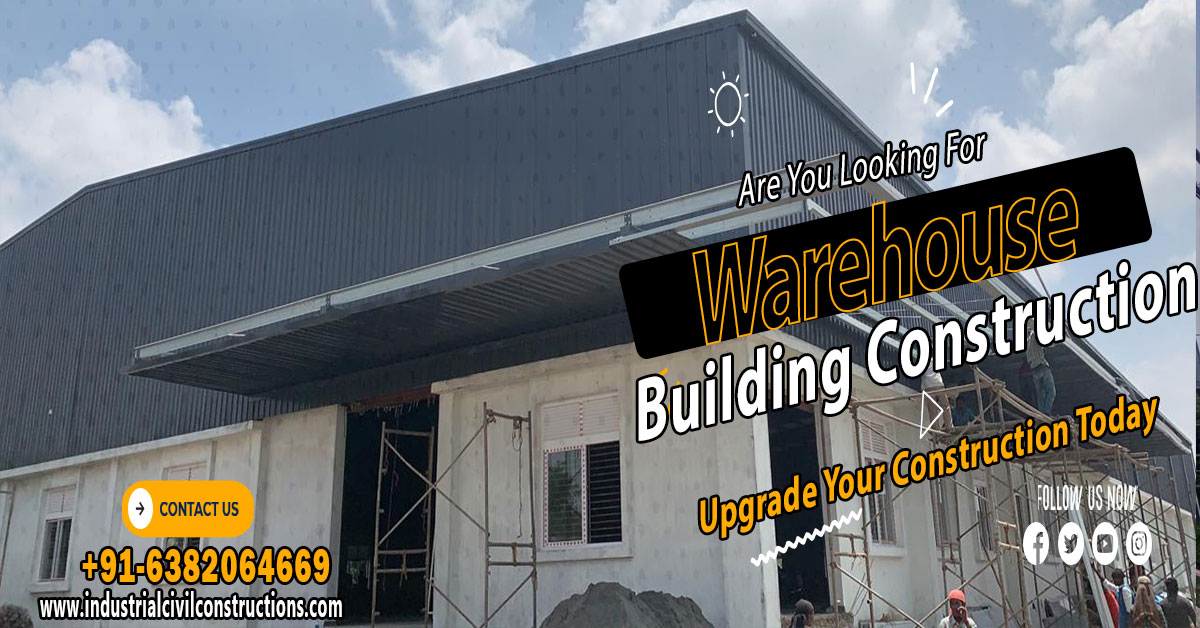 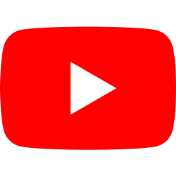 Warehouse Building Construction
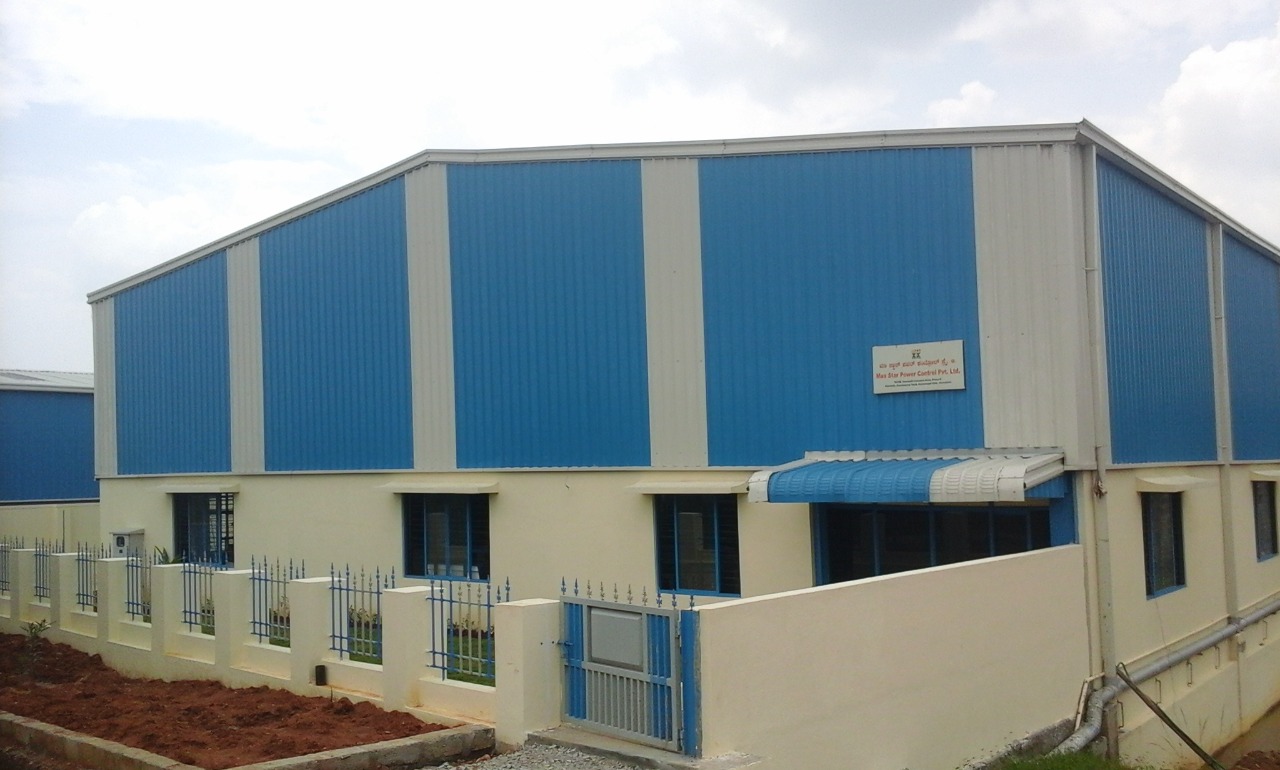 Warehouse Building Construction
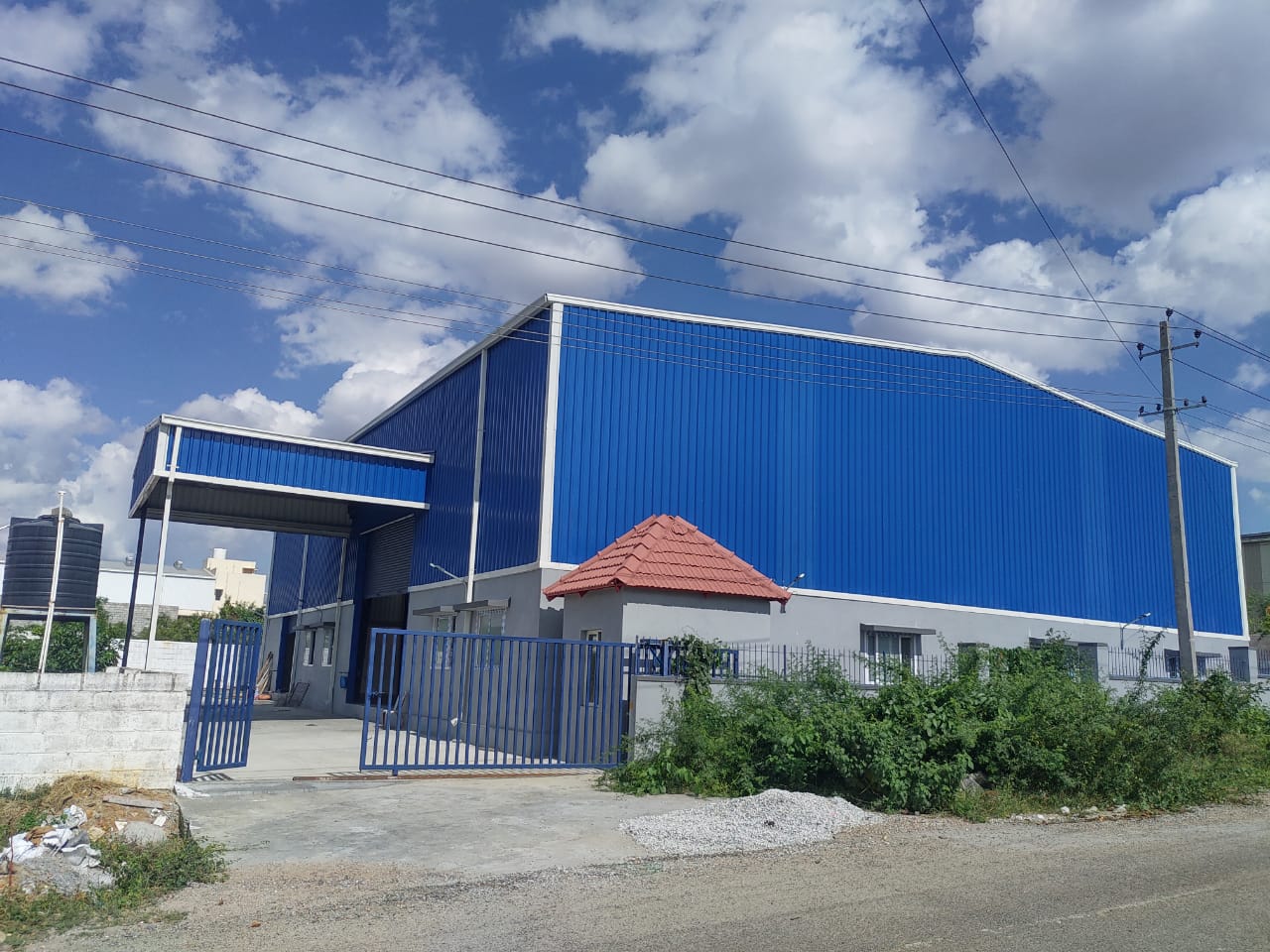 Warehouse Building Construction
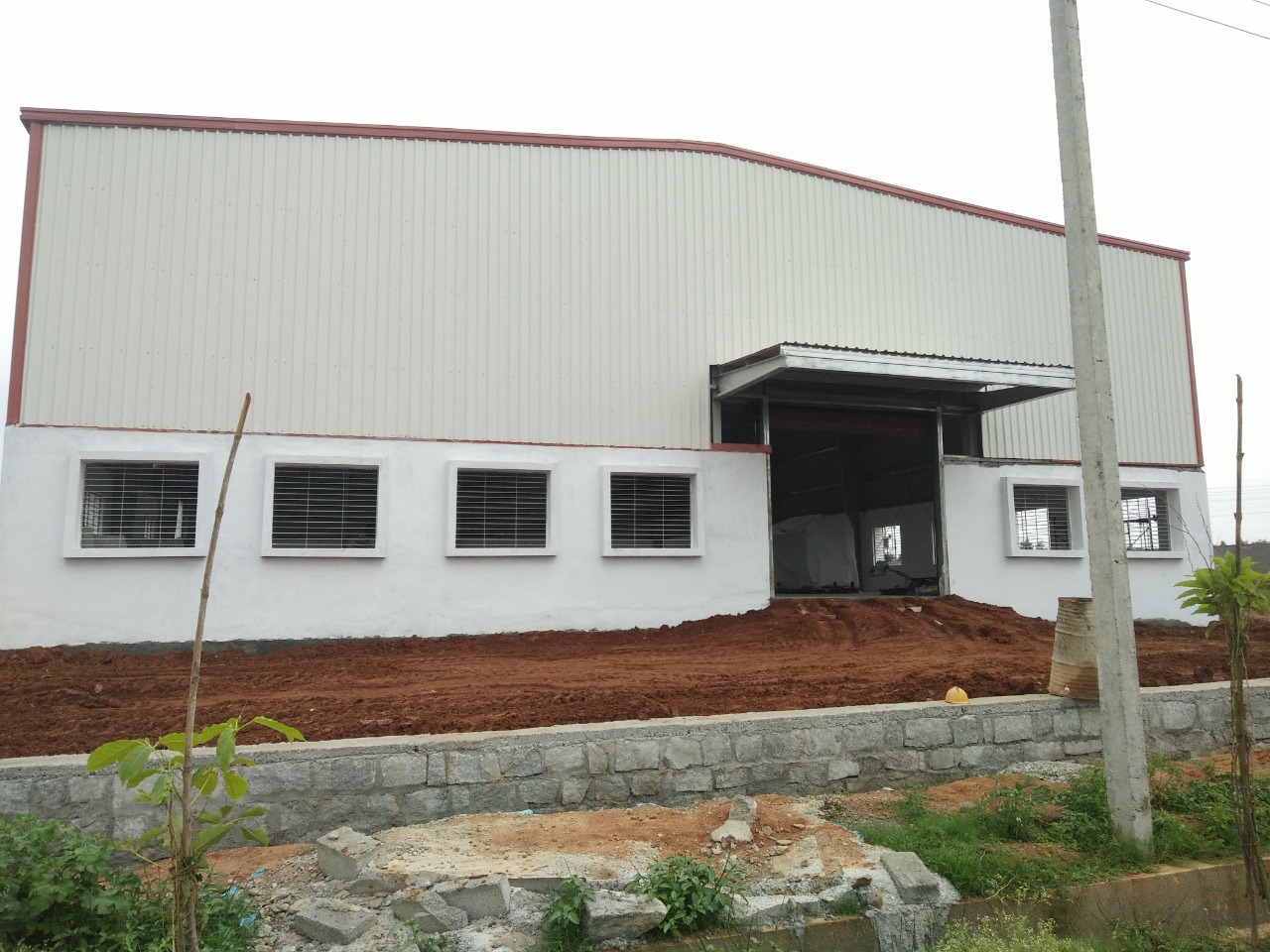 Warehouse Building Construction
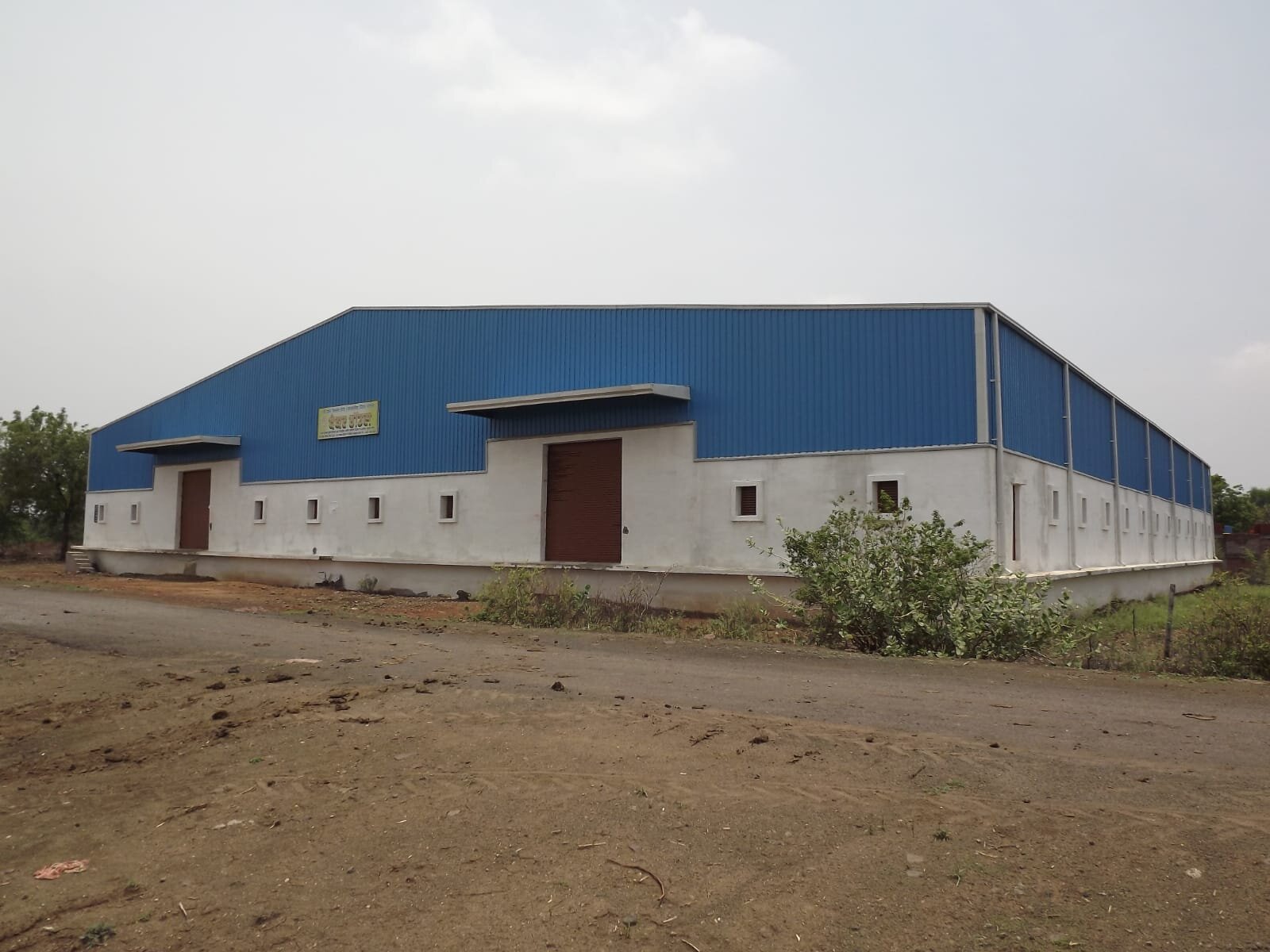